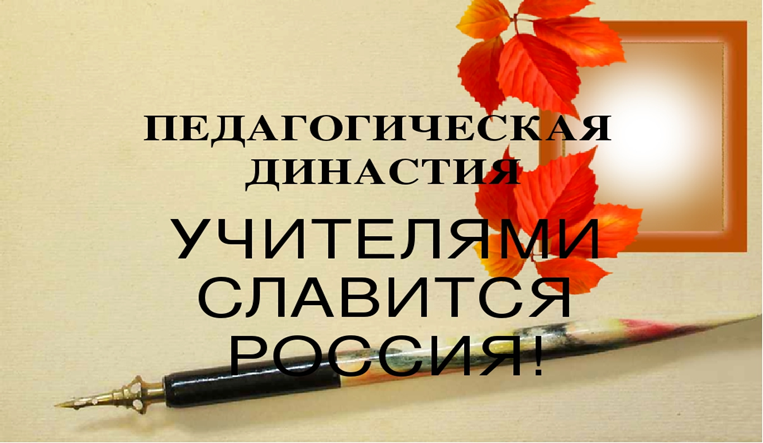 Династия Осиповых
« Учительство-это искусство, труд не менее творческий. Чем труд писателя или композитора, но более тяжёлый и ответственный. Учитель обращается к душе человеческой не через музыку , как композитор, не с помощью красок. А впрямую. Воспитывает личностью своей, своими знаниями и любовью, своим отношением к миру…»

                                                       Дмитрий Лихачёв.
Педагогический стаж династии Осиповых                  579 лет
Семья Осиповых
Осипов Иван Иосифович ( 1861-1934 ) рано овдовел. Он был государственным служащим в городе Устюжна Новгородской губернии и имел льготу на обучение своих детей. Из 8 детей он 6-м дал педагогическое образование. Они закончили Устюжинское высшее начальное училище Новгородской губернии и получили звание начального учителя.
Первое поколение династии Осиповых
Лебедева (Осипова) Александра Ивановна ( 1895-1988г.г)- учитель биологии, директор школы №1 г. Петрозаводска
Осипов Василий Иванович (1989-1968гг)- директор детского дома г. Кемь, директор детского дома п. Ладва , директор Куркийокского детского дома, директор школы №19 г. Петрозаводска
Ларионова (Осипова) Мария Ивановна (1907-1981гг) –учитель истории г. Ленинград
Осипова Елена Ивановна (1914-1993 )- учитель начальных классов, школа №10 , г. Петрозаводск
Давидсон( Осипова )Екатерина Ивановна- учитель начальных классов, школа №26, г. Ленинград
Васильева Марфа Ивановна ( жена В. И. Осипова)- учитель начальных классов , школа №19, г. Петрозаводск
Второе поколение династии Осиповых
Алимпиева Елена Васильевна- учитель начальных классов школы №19 г. Петрозаводск
Матросова Екатерина Васильевна – учитель математики, средняя школа п. Шуя Прионежского района РК
Зинина Надежда Васильевна – учитель начальных классов, школа №96 Дзержинского района г. Волгоград
Давидсон Евгений Иосифович - академик, доктор сельскохозяйственных наук, профессор Ленинградской Сельскохозяйственной Академии
Белова Евгения Александровна – преподаватель  химии и биологии, Педагогический колледж №1 г. Петрозаводск
Третье поколение династии Осиповых
Матросова Елена Юрьевна-учитель математики, школа №899 ,             г. Москва 
Терез Надежда Юрьевна – учитель начальных классов, педагог-психолог, МОУ «Основная школа №19» , г. Петрозаводск
Зинина Варвара Павловна – учитель начальных классов, педагог-психолог, МОУ СШ №96 Дзержинского района,  г. Волгоград
Четвёртое поколение династии  Осиповых
Макаршева (Иванова)Екатерина Викторовна
Педагог-психолог детского сада №1 7
 г. Балашиха Московской области.
Я хочу рассказать только про одну ветвь нашей огромной династии Осиповы.
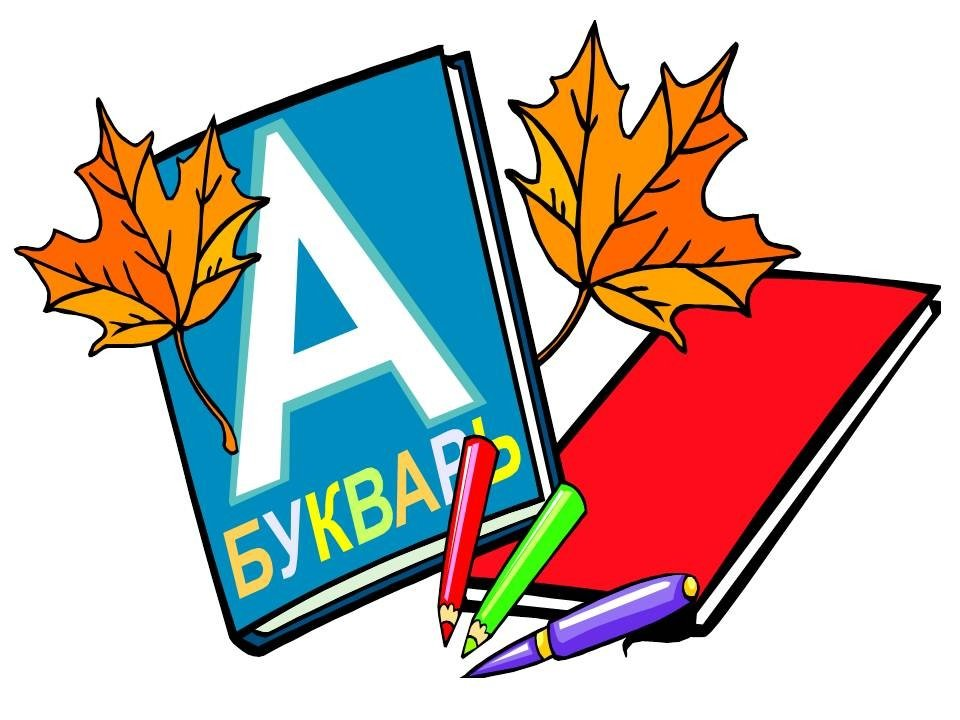 Мой дед-Осипов Василий Иванович
Бабушка – Васильева Марфа Ивановна
Мама – Алимпиева Елена Васильевна
Я – Терез Надежда Юрьевна
70 лет в школе №19 г. Петрозаводска Начиная с 1952 года и по нынешнее время в школе № 19 города Петрозаводска работают представители династии Осиповых
Осипов Василий Иванович- Отличник народного Образования, директор школы №19 с 1952 по 1962год
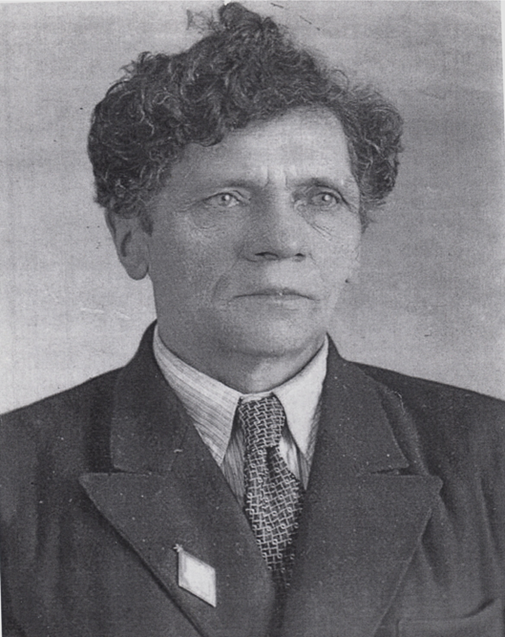 Педагогический путь        Василия Ивановича Осипова
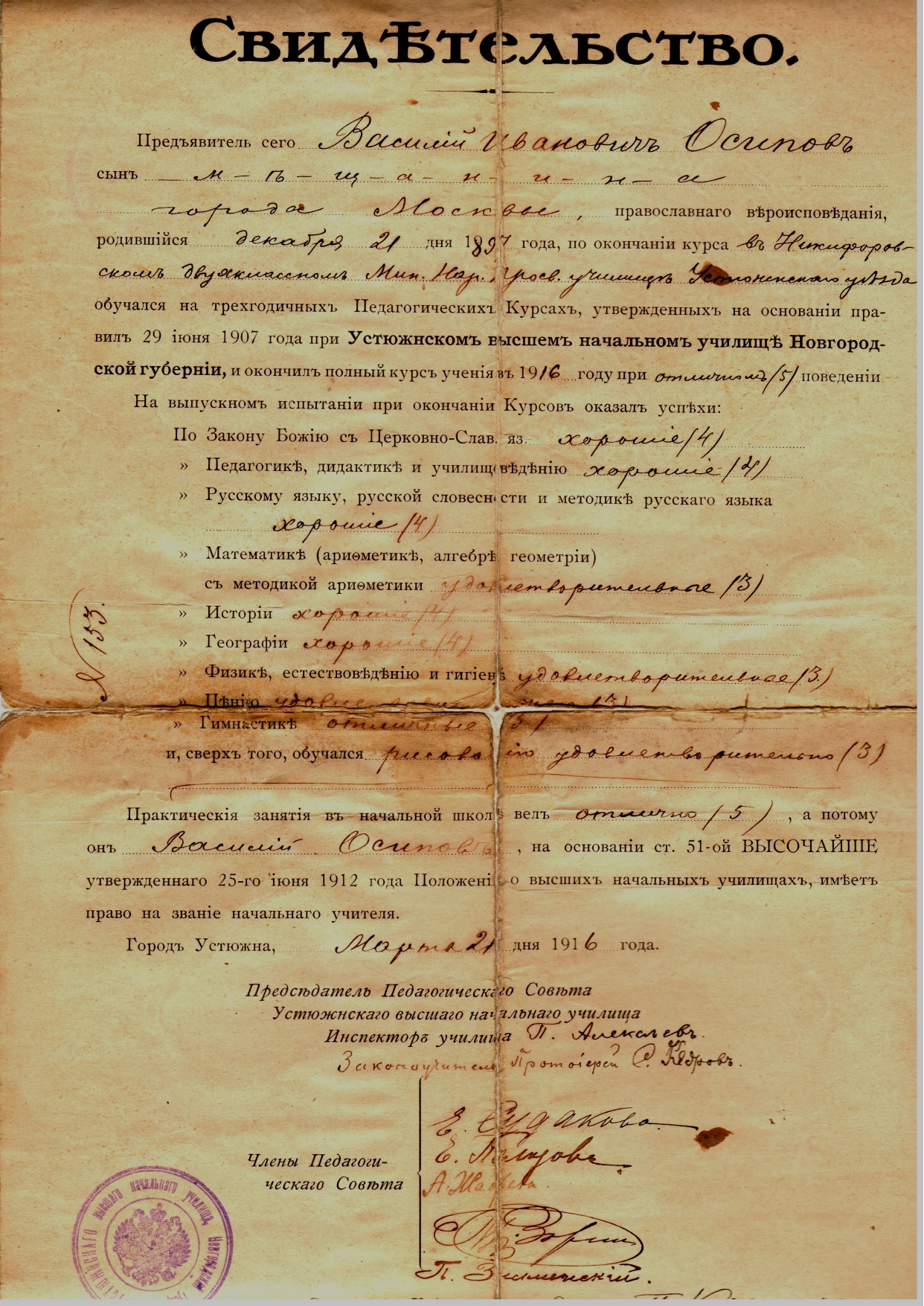 Образование
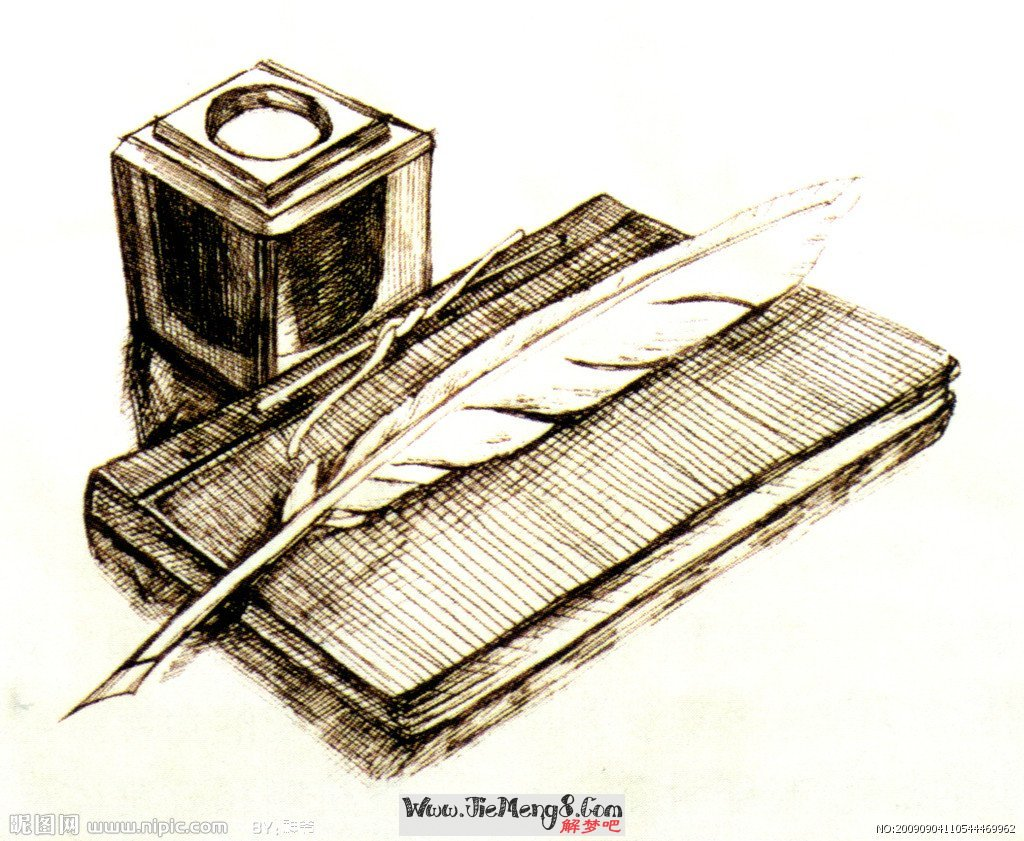 Василий Иванович был делегатом 1 Карельской республиканской Конференции Союза работников неполных и средних школ.                                 20  октября 1937 года
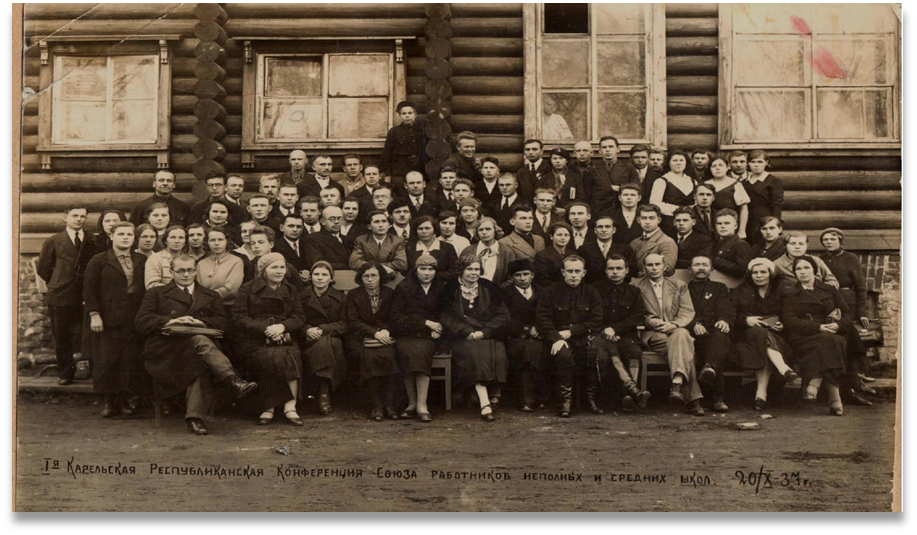 С 1932г. по 1952г был директором детских домов : г.  Кемь, п. Ладва Карело-Финкой АССР, г. Куркийоки.
В 1941 был эвакуирован с  детьми Кемского детского дома в Долматовский район Курганской области
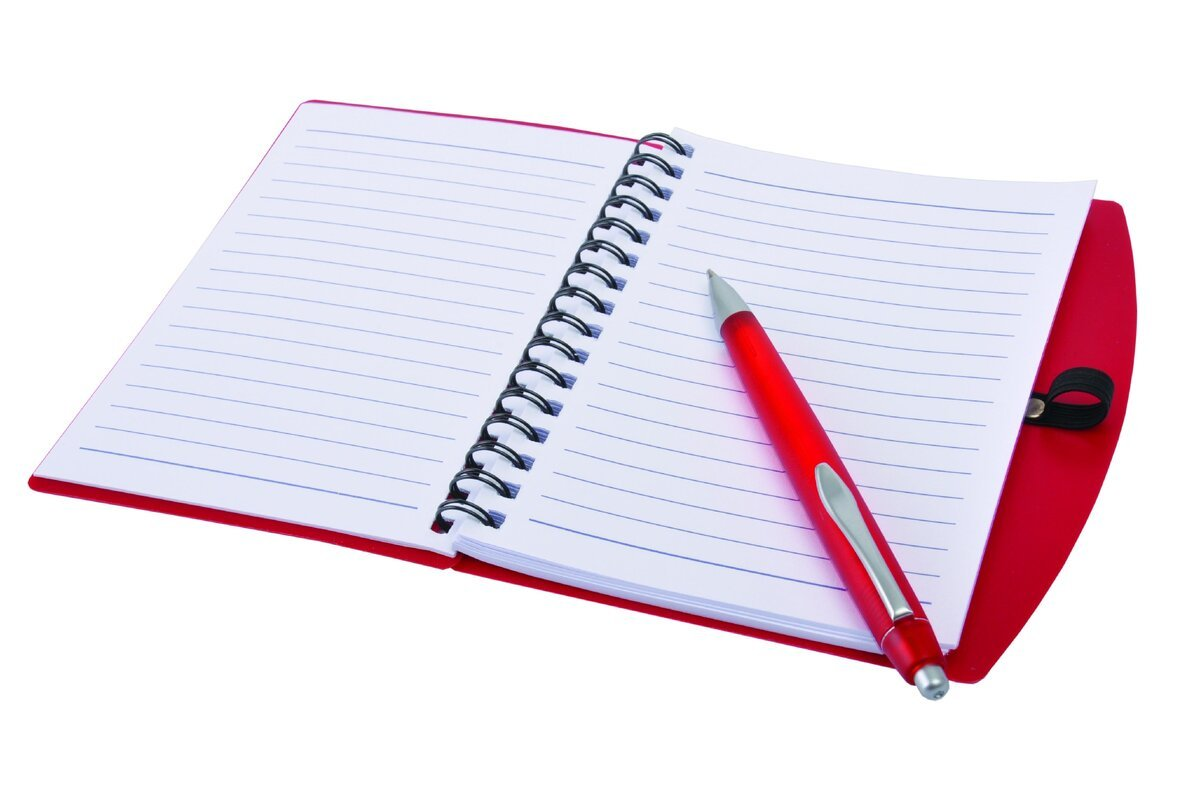 1952-1962гг.Учитель и директор школы №19
Васильева Марфа Ивановна-- жена, коллега, соратник и верный друг Василия Ивановича Осипова
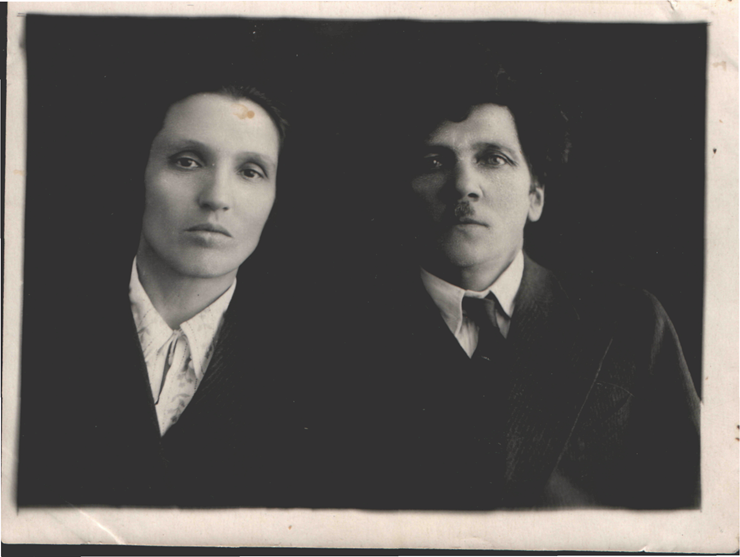 Педагогический путь Васильевой Марфы Ивановны
Выписка из трудовой книжки  Васильевой Марфы Ивановны
Васильева Марфа Ивановна награждена медалью «За доблестный труд в Великой Отечественной войне1941-1945гг»
Алимпиева (Осипова) Елена Васильевна
5-6 января1977года  Алимпиева Елена Васильевна была  делегатом  6 съезда учителей Карелии
Педагогический путь Алимпиевой Елены Васильевны
Выписка из трудовой книжки Алимпиевой Елены Васильевны.
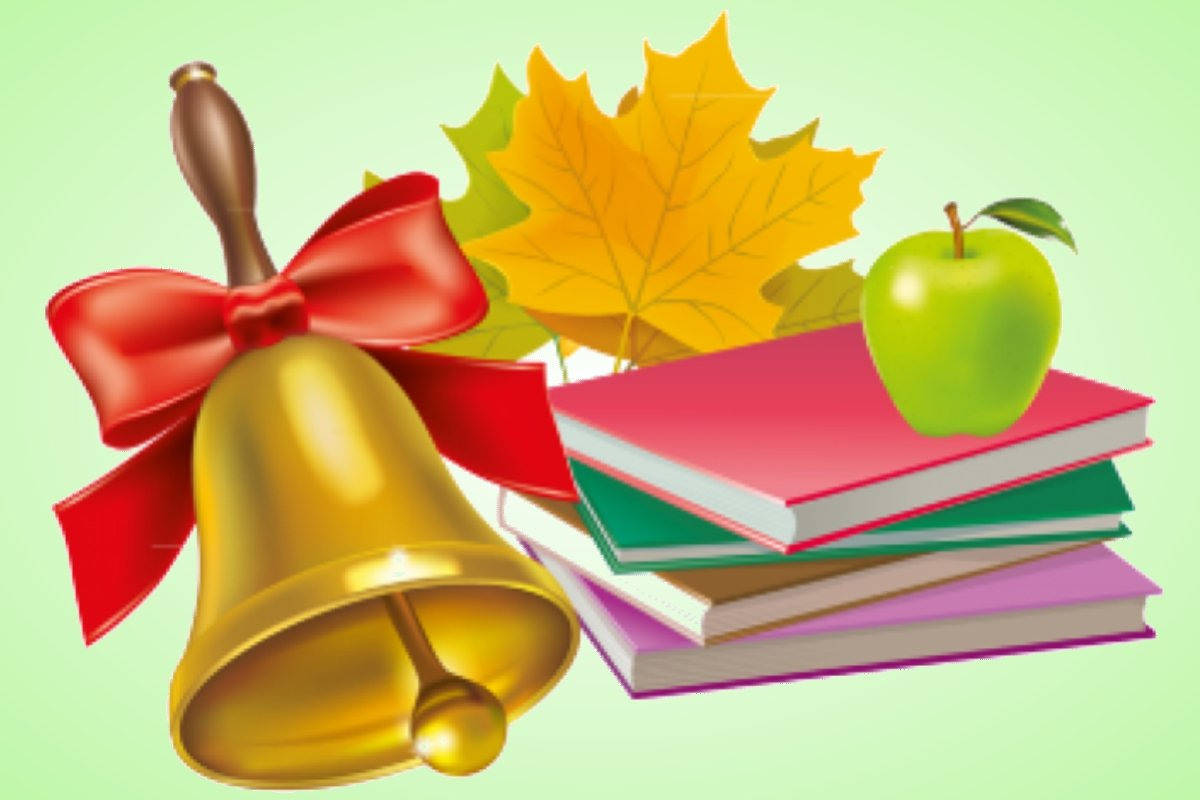 33 года Алимпиева Елена Васильевна отдавала свою любовь и знания ученикам школы №19
Терез Надежда Юрьевна
Я-учитель начальных классов высшей категории, педагог-психолог высшей категории. Работаю в МОУ «Основная школа №19» с 1984 года 
Я очень люблю свою работу и горжусь званием учителя начальных классов
25-27апреля 2005 г.9 республиканский съезд учителей Республика Карелия
Я благодарна за то, что мой труд не остался без внимания
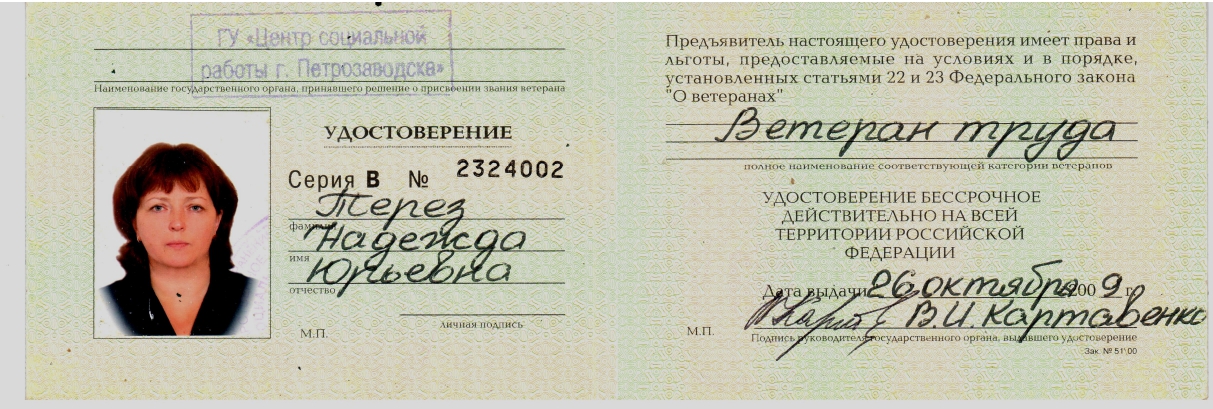 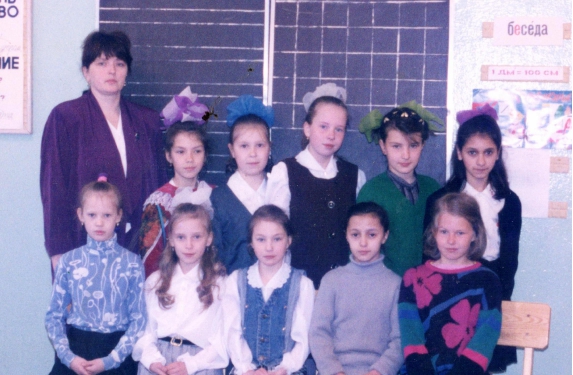 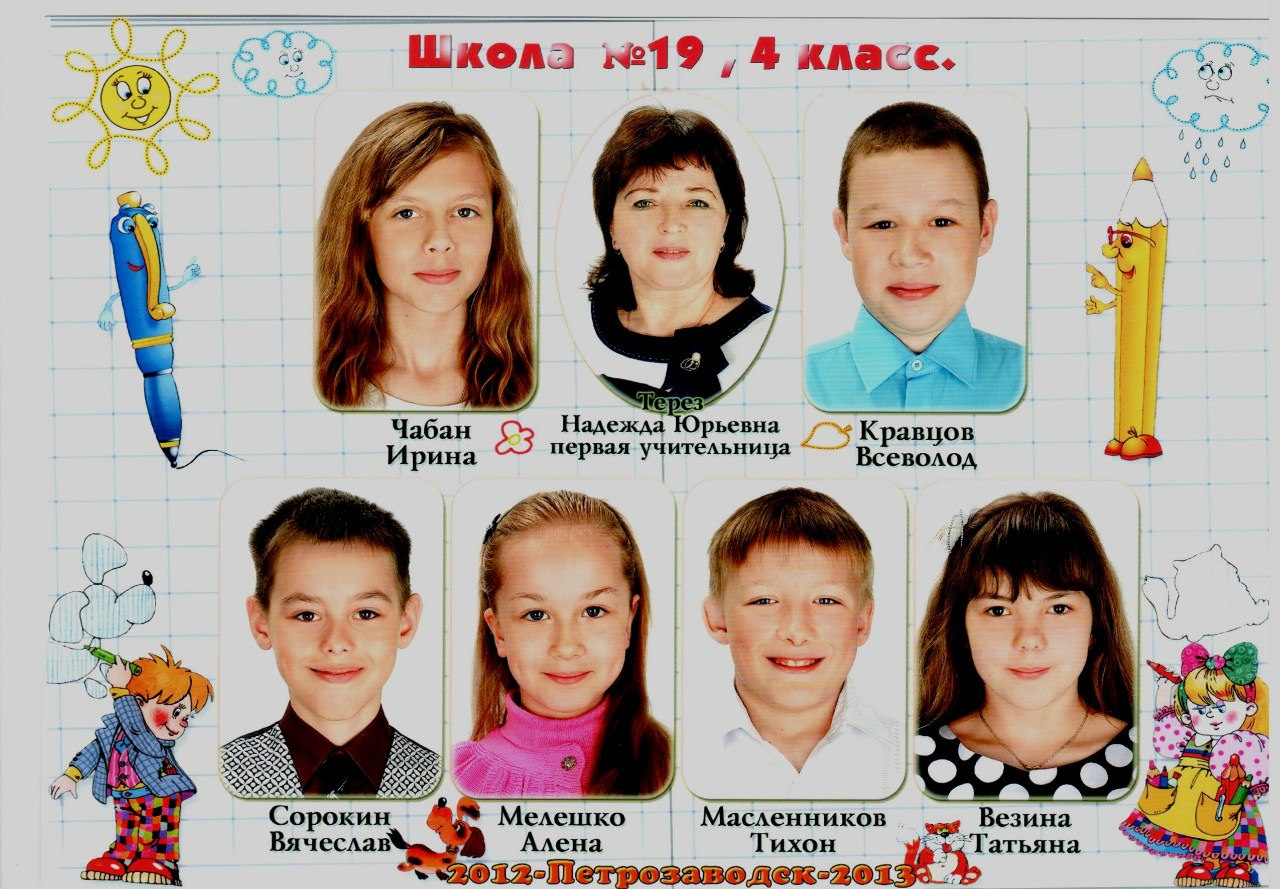 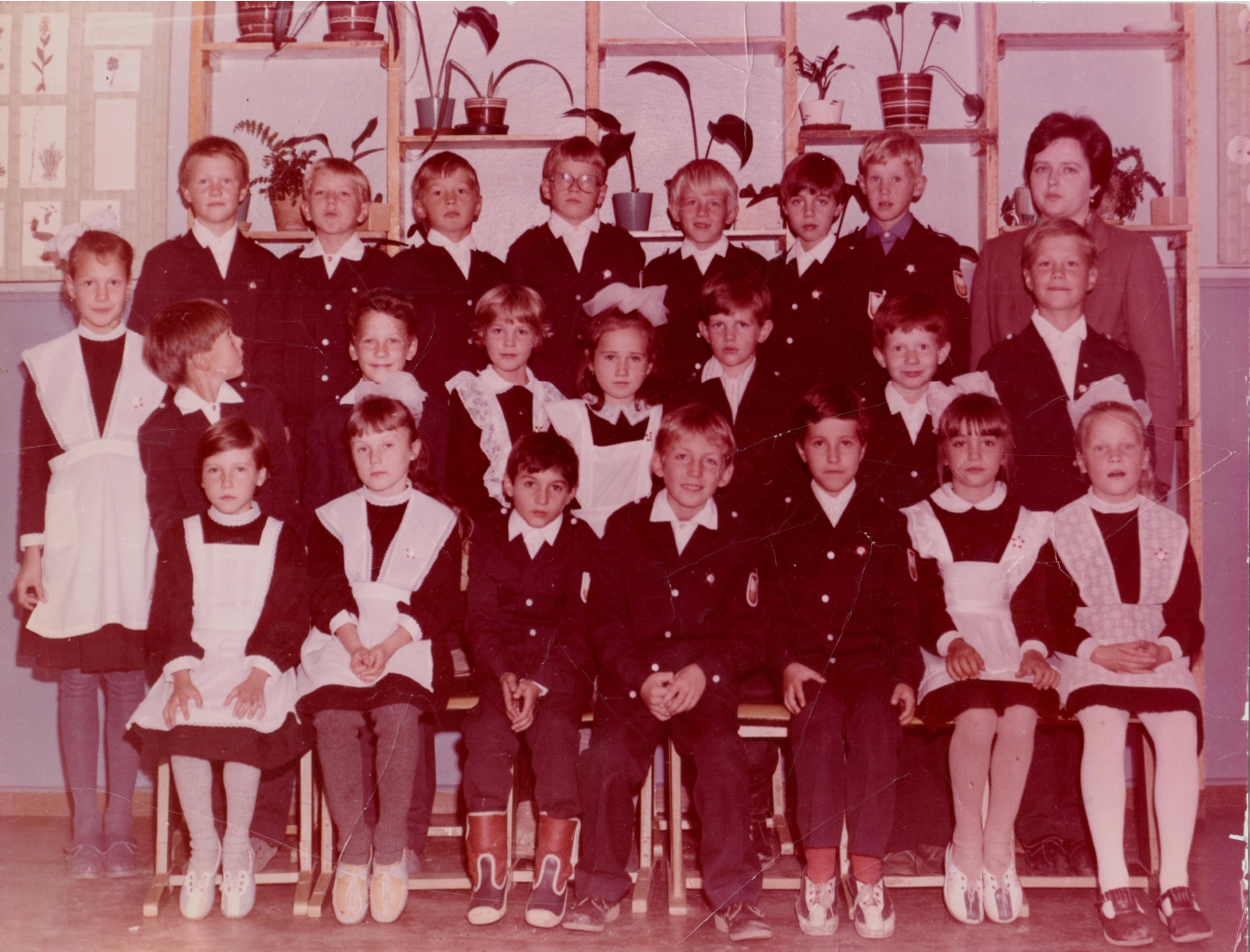 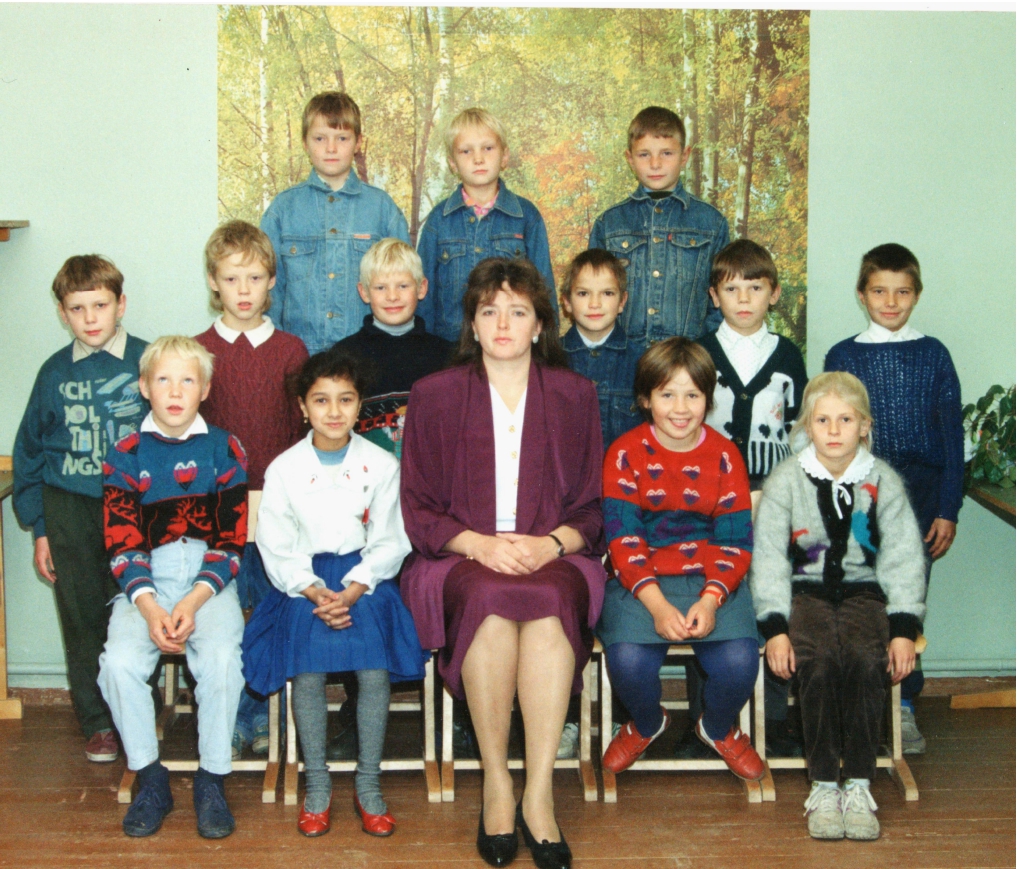 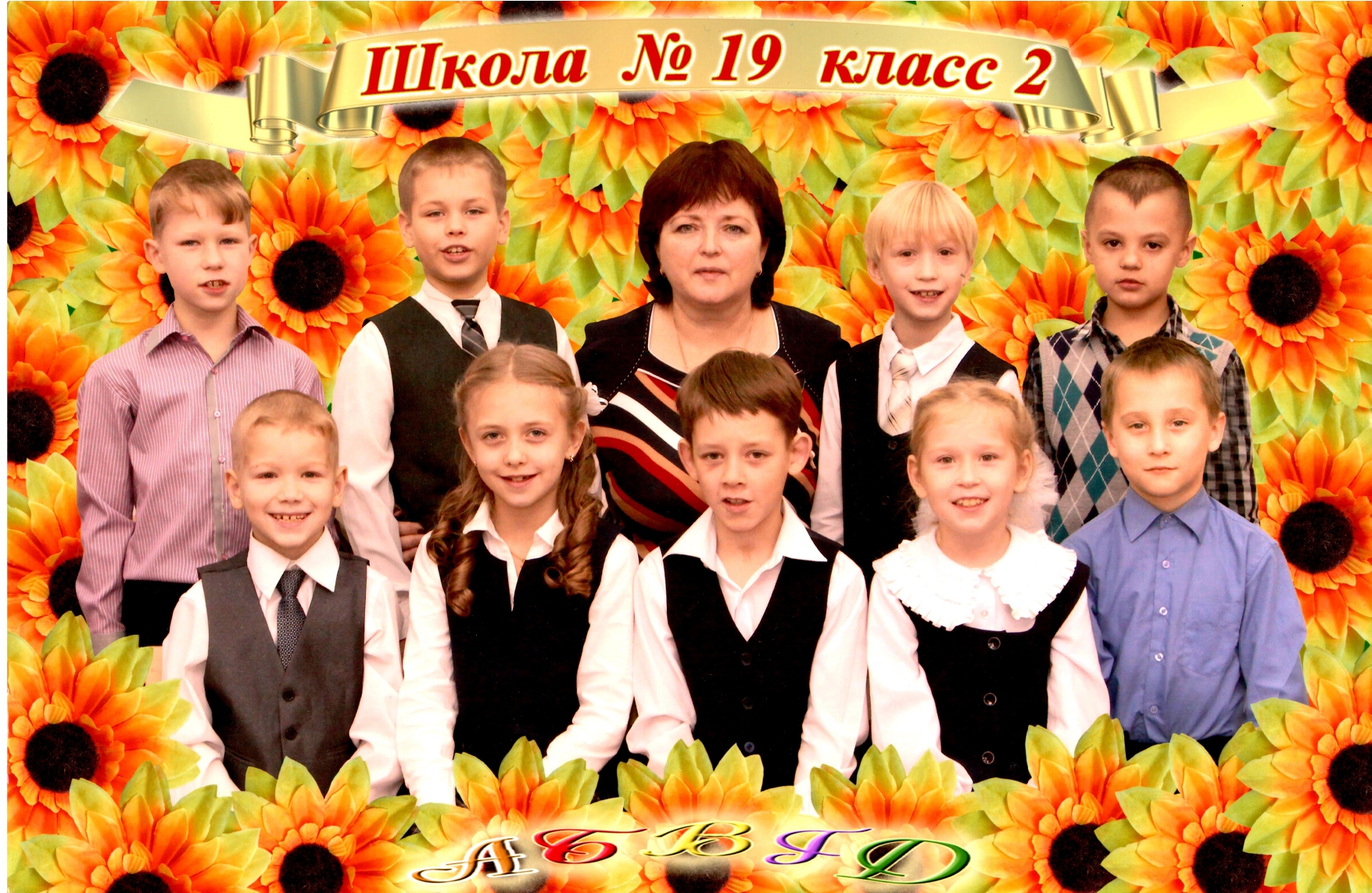 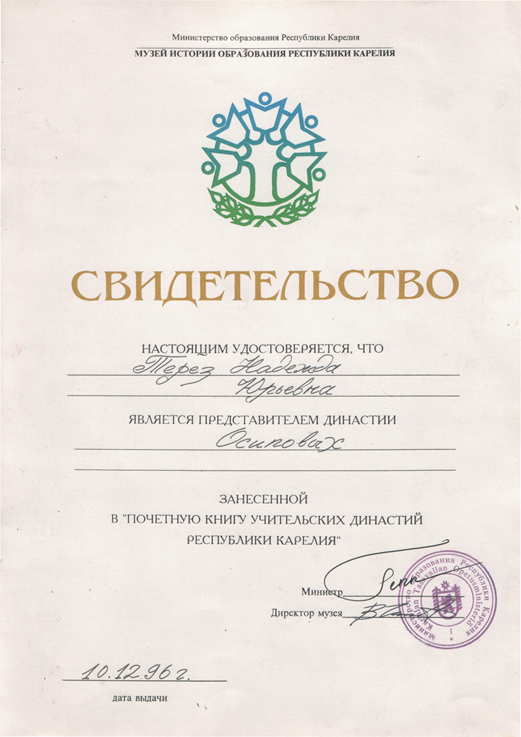 В 1996 году династия Осиповых занесена в «Почётную книгу учительских династий Республики Карелия».
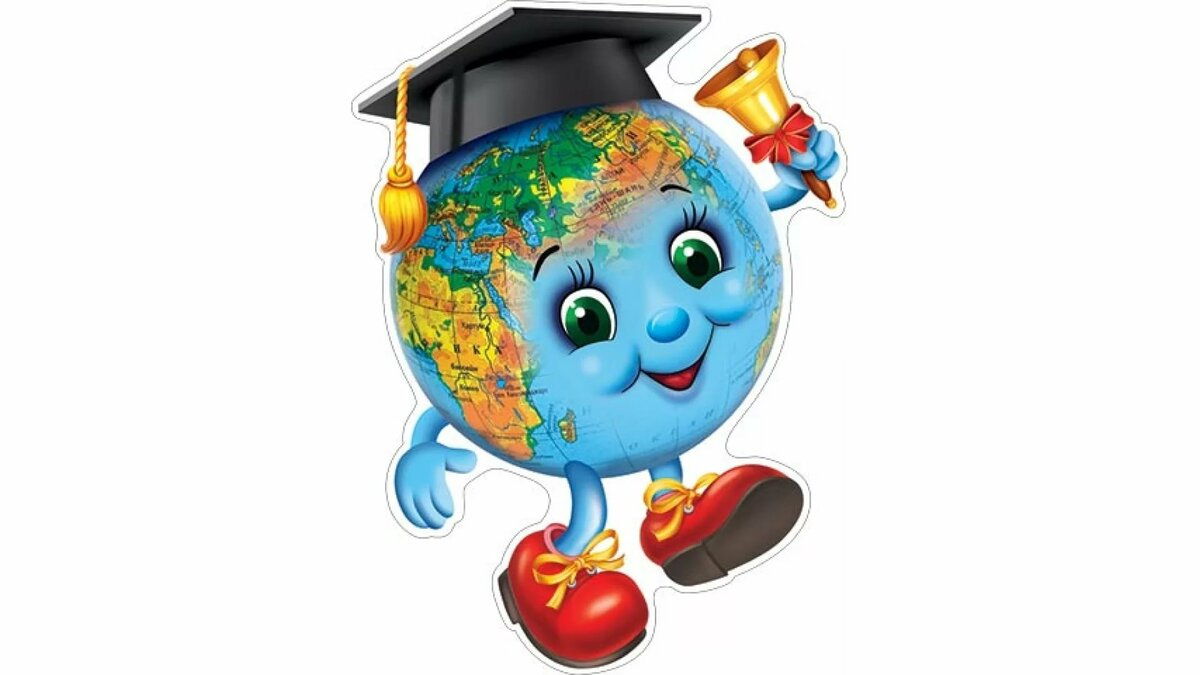 Я не могу жить и работать по-другому.
«Начиная с дореволюционного времени и до наших дней, представители нашей династии жили судьбой нашей Родины. В руках учителей «золотой фонд» государства - дети. Вместе с народом, держа за руки своих учеников, мы воевали, восстанавливали, претворяли в жизнь реформы государства, участвовали в воспитании молодого поколения. И сейчас мы живём судьбой России. По- другому мы не можем. 

 
              «Судьба моей страны, история моей семьи – это моя судьба.»
                                                                                                   ( Терез Н.Ю.)